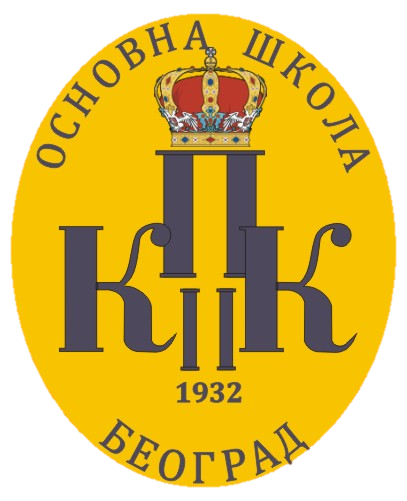 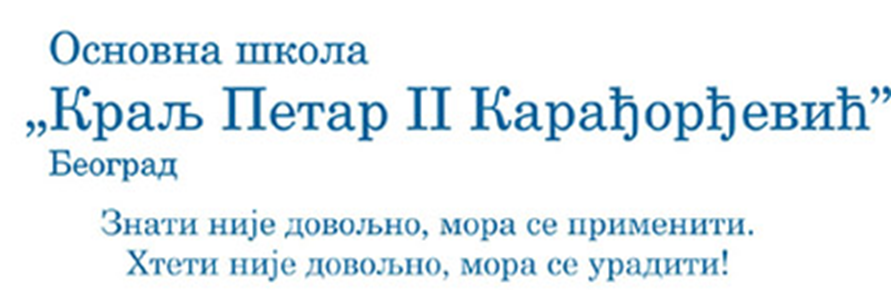 IV  РАЗРЕД
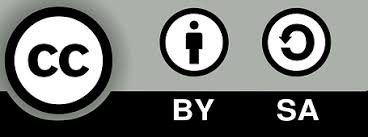 21/02/2021
ДУПАЛО МИРЈАНА ОШ" КРАЉ ПЕТАР II КАРАЂОРЂЕВИЋ"
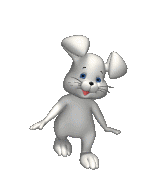 A1
Б1
жуто
јастук
A2
на око
јорган
Б2
A3
Б3
омлет
паун
A4
Б4
покварено
живина
КОЛОНА  Б
ЈАЈЕ
ПЕРО
КОЛОНА  A
КОНАЧНО РЕШЕЊЕ
РУЖНО ПАЧЕ
КОЛОНА  Ц
КОЛОНА  Д
МАЋЕХА
РУЖНО
Д4
Пепељуга
понашање
Ц4
Има зле ћерке
мишљење
Д3
Ц3
Ивица и Марица
изглед
Д2
Ц2
Снежана
Ц1
време
Д1
21/02/2021
ДУПАЛО МИРЈАНА ОШ" КРАЉ ПЕТАР II КАРАЂОРЂЕВИЋ"
„РУЖНО ПАЧЕ“
Ханс Кристијан Андерсен
21/02/2021
ДУПАЛО МИРЈАНА ОШ" КРАЉ ПЕТАР II КАРАЂОРЂЕВИЋ"
Предрасуде су претежно негативни ставови према појединцу. 
Протумачи изреку да „човек не треба да процењује књигу на основу корица“. 
Протумачите пословицу „одело не чини човека“. 
Треба ли људе оцењивати само по физичком изгледу? 
Зашто је људима важно како ко изгледа?
Које вредности цените код људи?
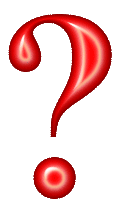 21/02/2021
ДУПАЛО МИРЈАНА ОШ" КРАЉ ПЕТАР II КАРАЂОРЂЕВИЋ"
Ханс Кристијан Андерсен (1805–1875)

Дански писац бајки који је животињама и биљкама приписивао људске особине због свог
изледа. Његове најпознатије бајке су: „Палчица“, „Девојчица са шибицама“, „Мала Сирена“, „Принцеза на зрну грашка“, „Царево ново одело“, „Оловни војник“ и друге. Сматра се да је ова бајка његова аутобиографија. Као дечак био лошег здравља и изгледа , а онда је стекао књижевни успех и око њега се окупљао угледни свет и сви су га ценили по његовим делима, а не по изгледу.
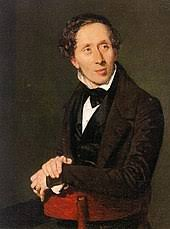 21/02/2021
ДУПАЛО МИРЈАНА ОШ" КРАЉ ПЕТАР II КАРАЂОРЂЕВИЋ"
Непознате речи:
21/02/2021
ДУПАЛО МИРЈАНА ОШ" КРАЉ ПЕТАР II КАРАЂОРЂЕВИЋ"
Где је ружно паче изашло из јајета?
 Како се према њему понашају чланови породице? 
Чиме изазива одбијање околине? 
Да ли је паче учинило нешто ружно? 
Каква је то средина? Зашто? 
Како се паче осећа? 
Да ли разуме поступке околине? 
Зашто писац каже да би било „сувишно жалосно причати о свим мукама и невољама, које је сирото паче поднело те тешке зиме”?
Разговарамо…
21/02/2021
ДУПАЛО МИРЈАНА ОШ" КРАЉ ПЕТАР II КАРАЂОРЂЕВИЋ"
Шта мислите, кроз какве невоље је пролазило ружно паче? 
Када настаје преокрет у животу ружног пачета?
 Где проводи зиму? 
Које су га невоље снашле?
 Опиши осећања и реакције када је први пут видео лабудове.
Како му изгледају? 
Зашто паче није постало гордо и уображено?
Разговарамо…
21/02/2021
ДУПАЛО МИРЈАНА ОШ" КРАЉ ПЕТАР II КАРАЂОРЂЕВИЋ"
Запиши …
Књижевни род:
епика
Књижевна врста:
ауторска бајка
Тема :
прича о патњама младог лабуда који се игром случаја излегао у пачјем гнезду
Време радње:
сва четири годишња доба
Место  радње:
бакина кућа, језеро
Важно је поштовати и прихватати различитости. Ако је неко другачији, не значи нужно да је лоша особа. Никада не треба да се водимо спољашњим изгледом него оним што је унутра.
Идеја:
21/02/2021
ДУПАЛО МИРЈАНА ОШ" КРАЉ ПЕТАР II КАРАЂОРЂЕВИЋ"
Ликови:
Мајка – волела је паче без обзира на све. Бранила га је када су га друге патке нападале и вређале. Покушавала је да га заштити од дана када се родио и њен проблем није био тај што је имала другачије дете, она је патила због помисли на то шта ће све дете морати да пролази током живота само зато јер не изгледа попут осталих. Настојала је да му помогне колико може, али ипак није успела посве да га заштити.
Ружно паче – главни лик приче. Када се тек излегао, био је јако ружан и сви су га се бојали. Мајка га је много волела, али остали су му јасно давали до знања да је другачији. Паче је било јако тужно јер се осећало усамљено и нико није хтео да се дружи с њим. Било је преплашено и осећало се  одбачено, несхваћено и невољено. Када је први пут видео лабудове, био је задивљен њиховом лепотом, али није било завидно.
21/02/2021
ДУПАЛО МИРЈАНА ОШ" КРАЉ ПЕТАР II КАРАЂОРЂЕВИЋ"
Ликови:
Сви остали ликови – околина у којој је паче одрастало углавном делује колективно и има неке посебне карактеристике. Склона је малтретирању и осуђивању свега што је другачије. Сви из околине су одвојили паче од мајке и осудили на живот у самоћи.
21/02/2021
ДУПАЛО МИРЈАНА ОШ" КРАЉ ПЕТАР II КАРАЂОРЂЕВИЋ"
Тематске целине (етапе):
Увод: пачије гнездо
Заплет: пачићи се лежу из јаја
Кулминација: суочавање са околином
Перипетија: борба за живот
Расплет: срећа младог лабуда
21/02/2021
ДУПАЛО МИРЈАНА ОШ" КРАЉ ПЕТАР II КАРАЂОРЂЕВИЋ"
Домаћи задатак:
У животу се морамо борити са свим неприликама да сачувамо добро и чисто срце.
Напиши састав на тему „Неприхваћен/а у друштву“.


ИЗВОР: ЈУЈА БЛОГ
21/02/2021
ДУПАЛО МИРЈАНА ОШ" КРАЉ ПЕТАР II КАРАЂОРЂЕВИЋ"